Добро пожаловать, друзья, 
в наш зал на представление.
Погода радует сейчас
Всех нас на удивление.
Мы очень рады всем гостям 
И всех встречаем с лаской.
Настал для всех весёлый час,
Все в радостном волнении!
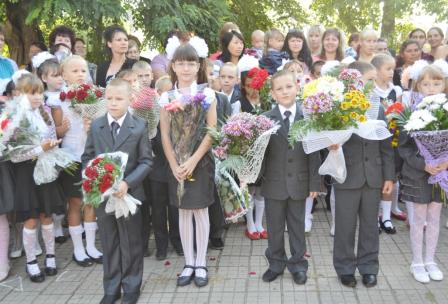 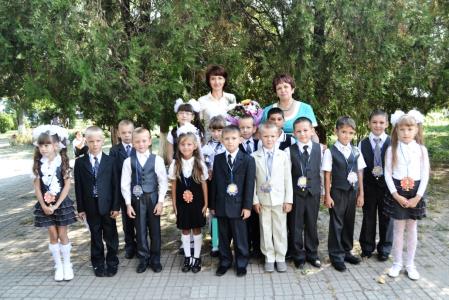 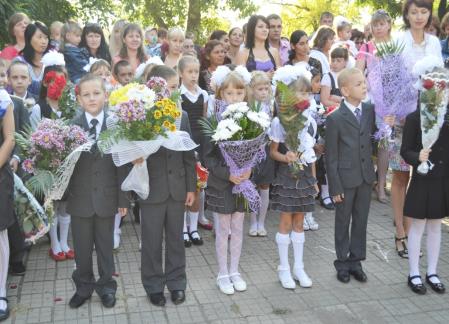 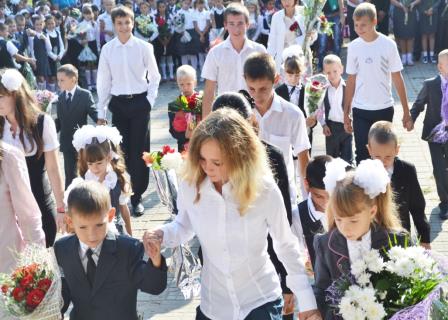 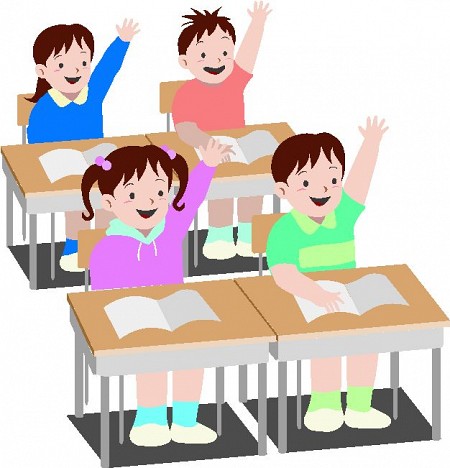 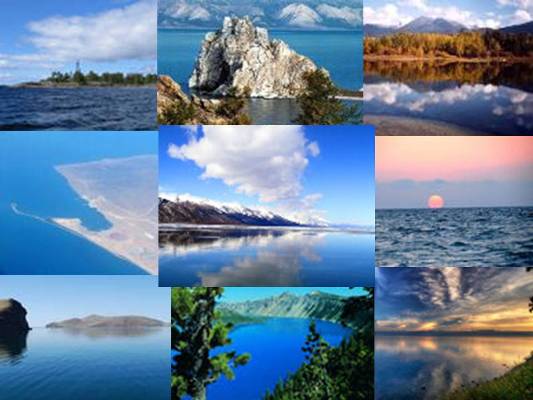 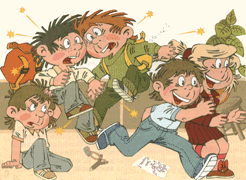 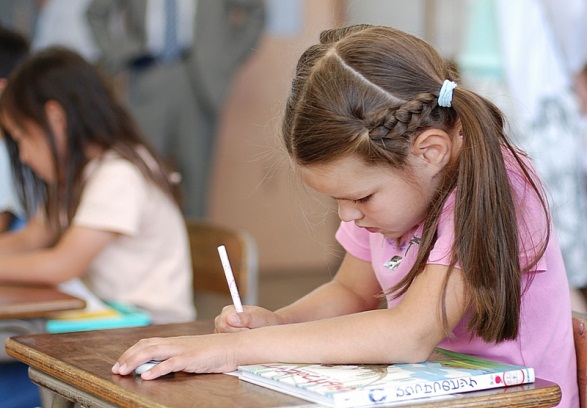 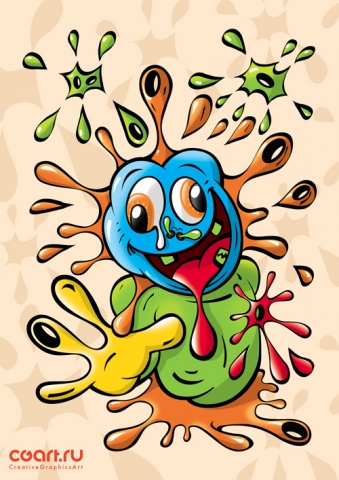 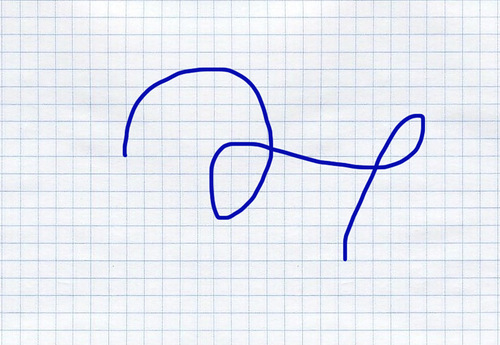 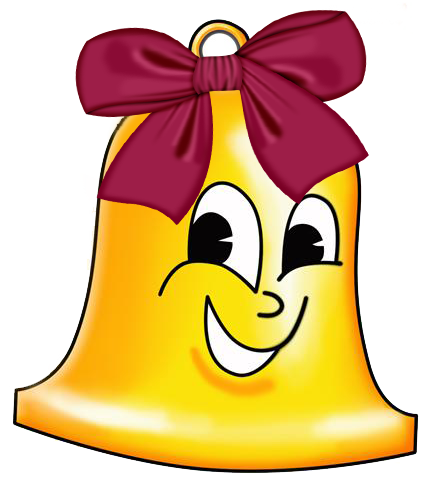 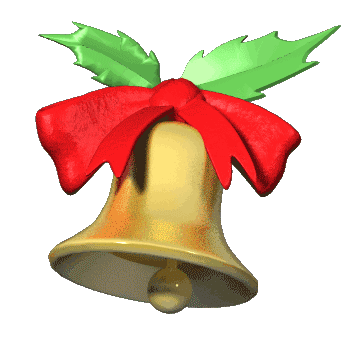 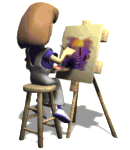 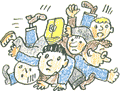 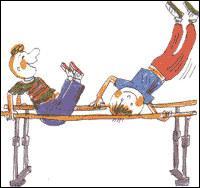 До свидания, 1 класс!!!
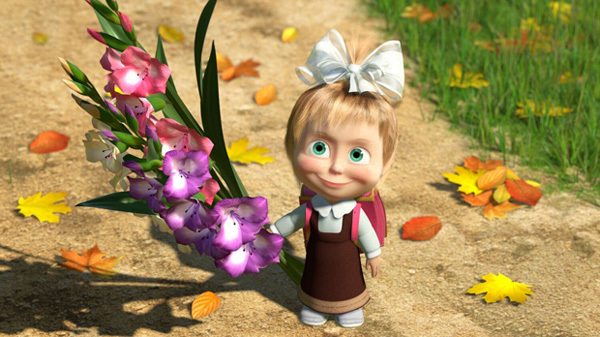